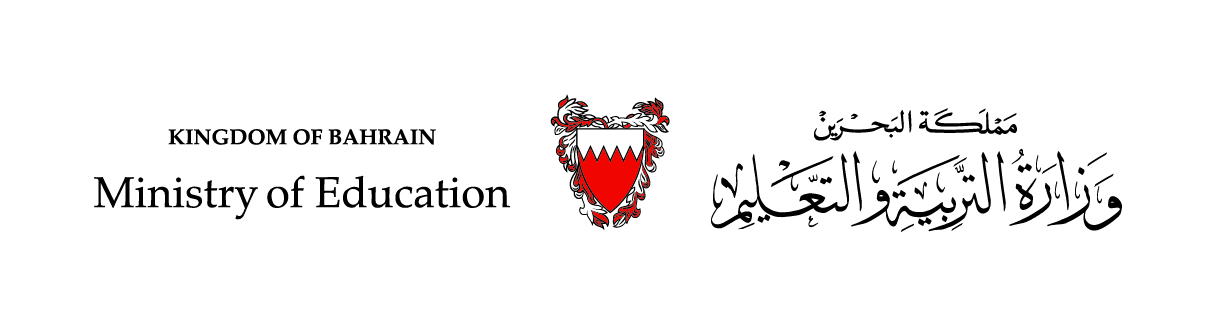 رياضيات الصف الثاني الابتدائي - الجزء الأول
(6-3) : الطرحُ بإعادةِ التَّجميع

(صفحة 126)
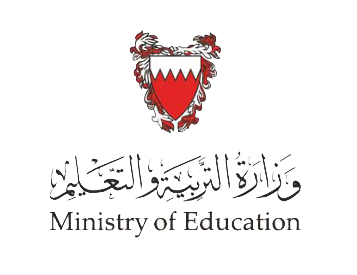 سنتعلّمُ في هذا الدّرْس
إيجاد ناتج الطرح بإعادة التجميع
لنجد ناتج الطرح 24 – 8
سنستعمل المكعبات لنمثل العدد 24
نلاحظ أن عدد الآحاد (4) غير كافٍ لنطرح
منه (8)، لذلك سنعيد التجميع
اصبح لدينا 14 آحاد و 1 عشرات
الآن سنطرح 8 آحاد
16
24  -  8  =  .......
الطرحُ بإعادةِ التَّجميع - الصف الثاني الابتدائي
وزارة التربية والتعليم – 2020م
لنجد ناتج الطرح 32 – 4
سنستعمل المكعبات لنمثل العدد 32
نلاحظ أن عدد الآحاد (2) غير كافٍ لنطرح
منه (4)، لذلك سنعيد التجميع
اصبح لدينا 12 أحاد و 2 عشرات
الآن سنطرح 4 آحاد
3
2
2
12
8
28
32  -  4  =  .......
الطرحُ بإعادةِ التَّجميع - الصف الثاني الابتدائي
وزارة التربية والتعليم – 2020م
أطرح بإعادة التجميع
نعم
31  -  4  =  27
31  -  4  =  .......
الطرحُ بإعادةِ التَّجميع - الصف الثاني الابتدائي
وزارة التربية والتعليم – 2020م
أطرح بإعادة التجميع
لا
56  -  5  =  51
56  -  5  =  .......
الطرحُ بإعادةِ التَّجميع - الصف الثاني الابتدائي
وزارة التربية والتعليم – 2020م
الزمن: دقيقة
أطرح بإعادة التجميع
16
نعم
22  -  6  =  .......
22  -  6  =  .....
تدريب 1
الطرحُ بإعادةِ التَّجميع - الصف الثاني الابتدائي
وزارة التربية والتعليم – 2020م
الزمن: دقيقة
أطرح بإعادة التجميع
32
40  -  8  =  .....
نعم
40  -  8  =  .......
تدريب 2
الطرحُ بإعادةِ التَّجميع - الصف الثاني الابتدائي
وزارة التربية والتعليم – 2020م
الزمن: دقيقة
أطرح بإعادة التجميع
34
39  -  5  =  .....
لا
39  -  5  =  .......
تدريب 3
الطرحُ بإعادةِ التَّجميع - الصف الثاني الابتدائي
وزارة التربية والتعليم – 2020م
عزيزي الطالب 
لمزيد من التدريب ارجع لكتاب الطالب صفحة 127
 و كتاب التمارين صفحة 49
الطرحُ بإعادةِ التَّجميع - الصف الثاني الابتدائي
وزارة التربية والتعليم – 2020م
انتهى الدرس
الطرحُ بإعادةِ التَّجميع - الصف الثاني الابتدائي
وزارة التربية والتعليم – 2020م